Welcome!
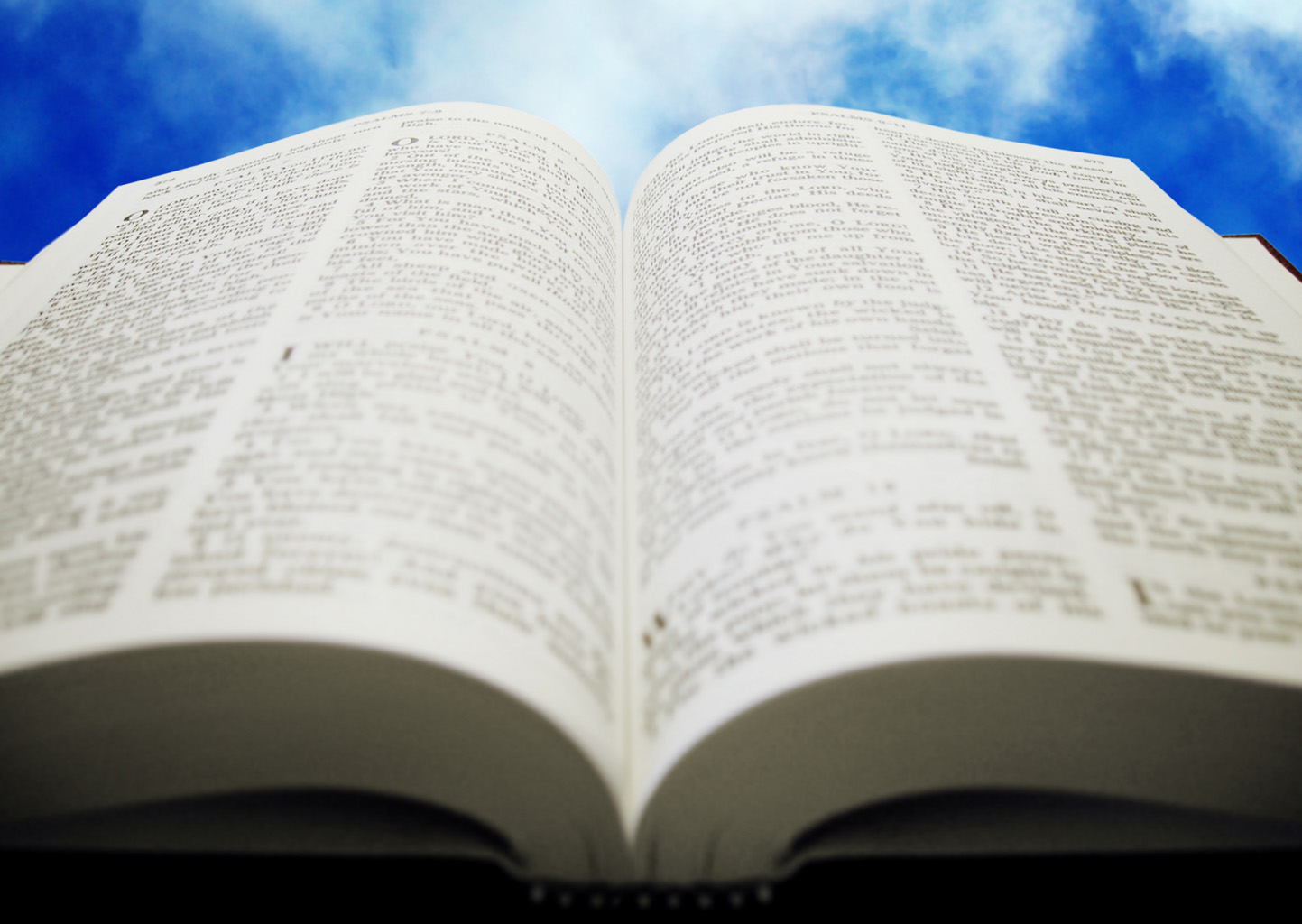 Sunday
Worship 		  			9:30 AM
Sunday
Bible Class (Livestream) 	 	5:00 PM
Wednesday
Bible Class (Livestream) 	 	7:00  PM
www.SunsetchurchofChrist.net
1 Corinthians 16:2
On the first day of the week let each one of you lay something aside, storing up as he may prosper, that there be no collections when I come.



The collection basket 
is in the foyer
My Feet are Killing Me!
Now the rest of all the acts of Asa and all his might and all that he did and the cities which he built, are they not written in the Book of the Chronicles of the Kings of Judah? But in the time of his old age he was diseased in his feet. 													1 Kings 15:23
[Speaker Notes: 1Ki 15:11 Asa did what was right in the eyes of the LORD, as did his father David. 12 And he banished the perverted persons from the land, and removed all the idols that his fathers had made. 13 Also he removed Maachah his grandmother from being queen mother, because she had made an obscene image of Asherah. And Asa cut down her obscene image and burned it by the Brook Kidron. 14 But the high places were not removed. Nevertheless Asa's heart was loyal to the LORD all his days..]
My Feet are Killing Me!
In the thirty-ninth year of his reign Asa became diseased in his feet. His disease was severe, yet even in his disease he did not seek the LORD, but the physicians. 							2 Chronicles 16:12
[Speaker Notes: 1Ki 15:11 Asa did what was right in the eyes of the LORD, as did his father David. 12 And he banished the perverted persons from the land, and removed all the idols that his fathers had made. 13 Also he removed Maachah his grandmother from being queen mother, because she had made an obscene image of Asherah. And Asa cut down her obscene image and burned it by the Brook Kidron. 14 But the high places were not removed. Nevertheless Asa's heart was loyal to the LORD all his days..]
Trust in the Lord
When physical issues appear, do we seek spiritual answers
	- Turning to God in prayer
	- James 5:13-15
Why do we only trust in men?
	- Weakness of faith?
[Speaker Notes: Jas 5:13-15 Is anyone among you suffering? Let him pray. Is anyone cheerful? Let him sing psalms. 14 Is anyone among you sick? Let him call for the elders of the church, and let them pray over him, anointing him with oil in the name of the Lord. And the prayer of faith will save the sick, and the Lord will raise him up. And if he has committed sins, he will be forgiven.]
Trust in the Lord
Do we want spiritual support
	- Turning to the church
	- Galatians 6:1-2 
Why do we only trust in men?
	- Pride?
	- Mistrust?
[Speaker Notes: Ga 6:1 Brethren, if a man is overtaken in any trespass, you who are spiritual restore such a one in a spirit of gentleness, considering yourself lest you also be tempted. 2 Bear one another's burdens, and so fulfill the law of Christ.]
Trust in the Lord
Our confidence in tough times
	  2 Peter 2:4-9
No temptation has overtaken you except such as is common to man; but God is faithful, who will not allow you to be tempted beyond what you are able, but with the temptation will also make the way of escape, that you may be able to bear it. 							1 Corinthians 10:13
[Speaker Notes: 2Pe 2:4 For if God did not spare the angels who sinned, but cast them down to hell and delivered them into chains of darkness, to be reserved for judgment; 5 and did not spare the ancient world, but saved Noah, one of eight people, a preacher of righteousness, bringing in the flood on the world of the ungodly; 6 and turning the cities of Sodom and Gomorrah into ashes, condemned them to destruction, making them an example to those who afterward would live ungodly; 7 ¶ and delivered righteous Lot, who was oppressed by the filthy conduct of the wicked 8 (for that righteous man, dwelling among them, tormented his righteous soul from day to day by seeing and hearing their lawless deeds) -- 9 then the Lord knows how to deliver the godly out of temptations and to reserve the unjust under punishment for the day of judgment,]
What Must One Do To Be Saved
Hear and Believe – Acts 15:7
Confess Jesus as Lord – Romans 10:9
Repentance from sin – Acts 2:38
Baptism into Christ – Romans 6:3-5
Faithful in life – Revelation 2:10